Good morning my dear students.
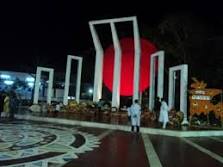 Md      Shafiqul     islam
Identity
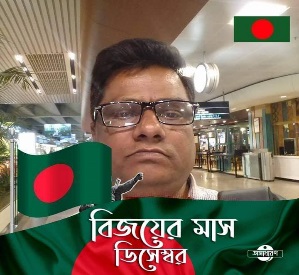 Assistant teacher
Sonatan darussannat dakhil madrasah kaunia, Rangpur.
Mail:shafiqulislam42347@gmail.com
Class-Eight 
English 1st Paper
Date: 09/02/2021
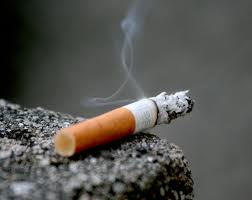 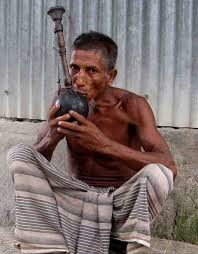 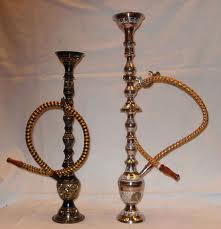 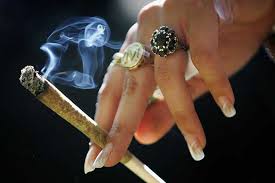 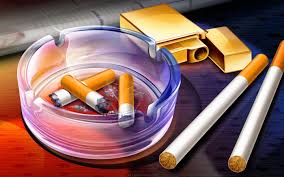 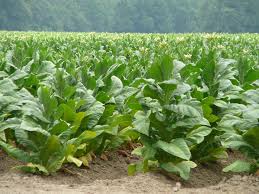 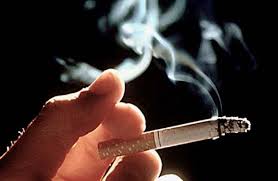 Smoking
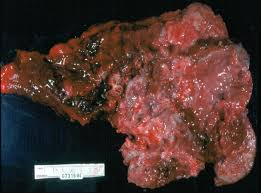 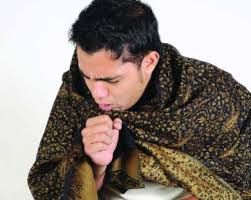 Our Today’s Lesson is-
A paragraph
‘’Bad Effect of smoking/Danger of smoking”
Learning outcomes
After we have studied this lesson we will be able to-
know  information
ask and answer questions
avoid smoking
write a paragraph.
What is smoking?
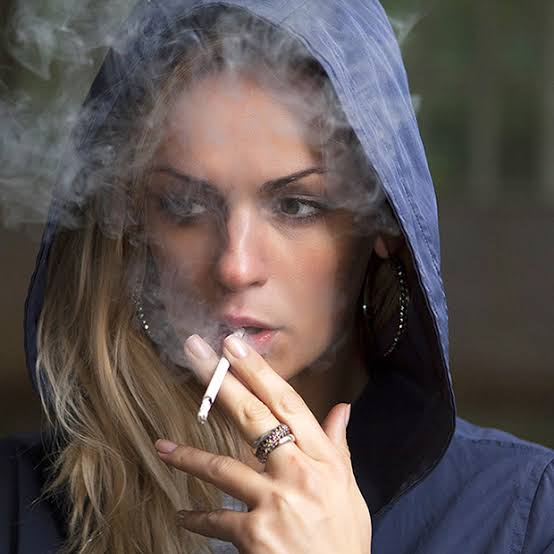 Smoking is inhaling smoke through cigarettes or other components. It is a combination of tobacco and fire.
What kind of habit is it?
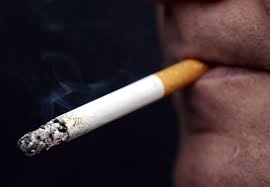 It is a very bad habit.
But why is it bad?
It causes many fatal diseases like
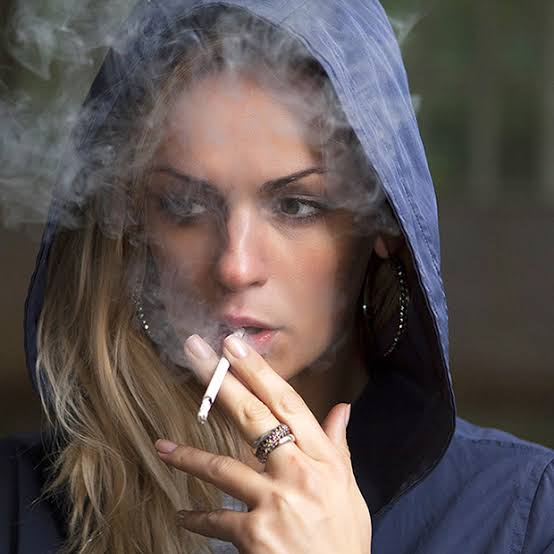 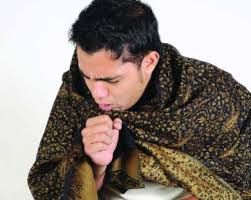 cough
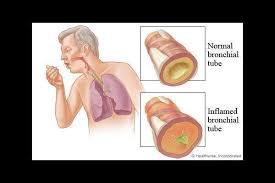 bronchitis
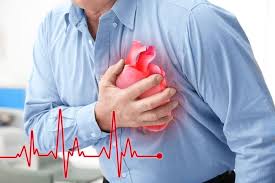 heart attack
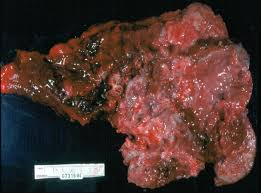 cancer
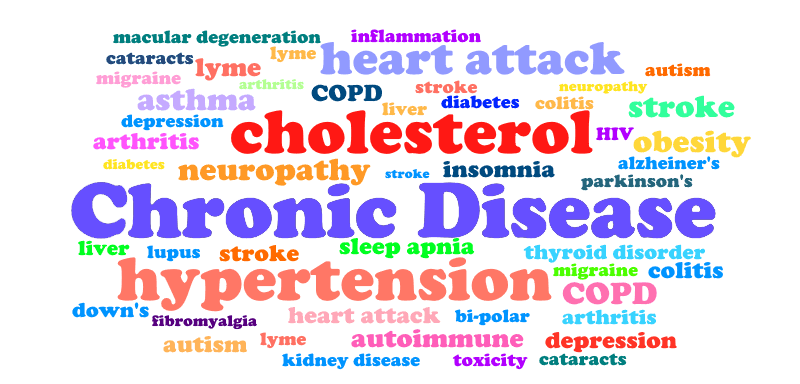 and many other chronic diseases.
What is  a saying about cancer?
There is a saying about cancer,” Where there is cancer, there is no answer.
What does smoking contain?
It contains some serious poisonous elements.
What are they?
They are-
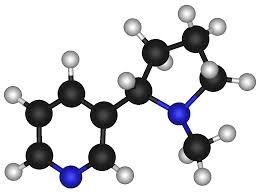 nicotine
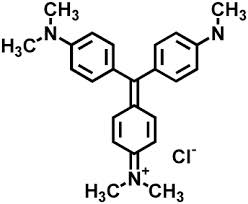 methyl
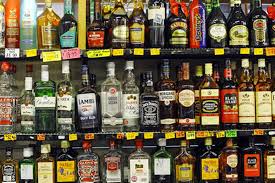 alcohol
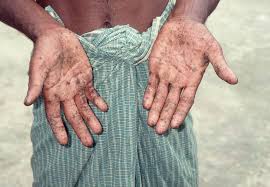 arsenic
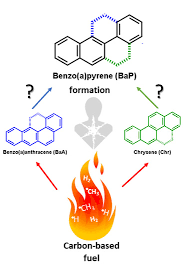 Benzo(a)pyrene
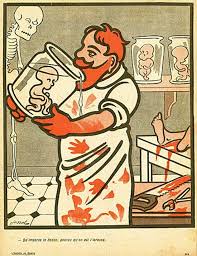 formaldehyde
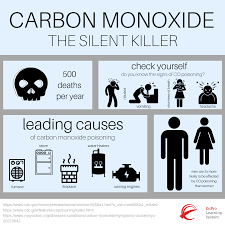 carbon monoxide
What does it damage in our body?
It damages -
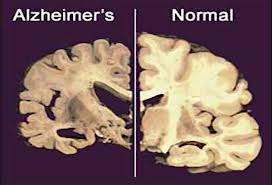 Damaged
our brain
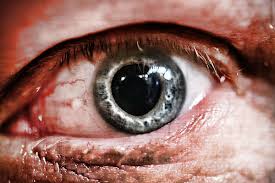 our eyes
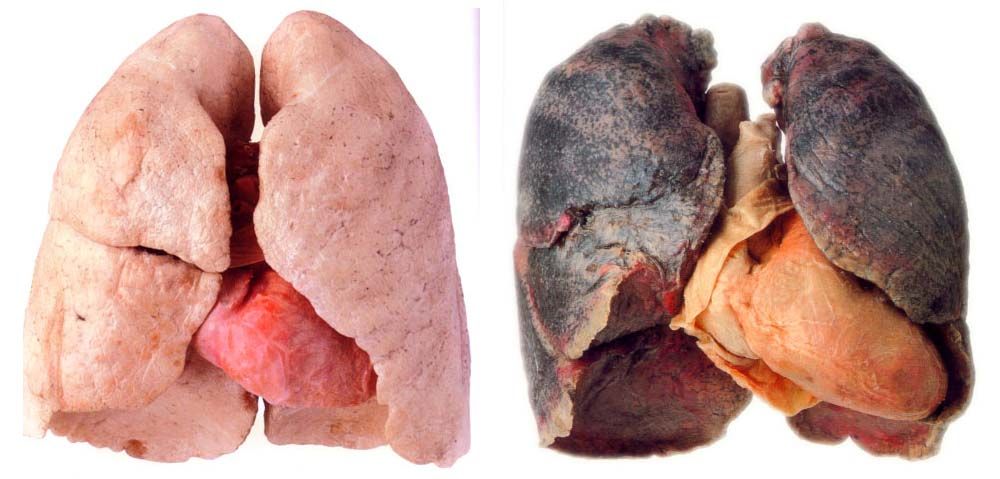 Before smoking
After smoking
It causes a great harm to our lungs.
Group Work
Make a logical assemble with tobacco, fire, nicotine, alcohol, lungs, problem, get rid of, government, young people  and so on to write a paragraph on Danger of smoking.
Evaluation
What is smoking?
What does smoke contain?
How does it harm to body?
What does it result in future?
What should we do to get ride of the problem?
Universal
“Avoid smoking to lead a better life”
.
Home Work
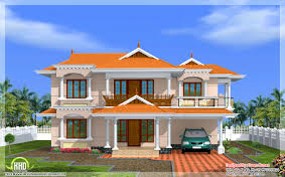 Write a paragraph on- 
Bad Effect of Smoking/Dangers of smoking”
Smoking is inhaling smoke through cigarettes or other components. It is a combination of tobacco and fire. It is a very bad habit. It causes many fatal diseases like cough, bronchitis, heart attack, cancer. and many other chronic diseases. There is a saying about cancer that the man who has cancer, has no answer. It contains alcohol, methyl, arsenic, carbon monxide and other ingredients. It damages our brain, eyes, skins, lips, teeth and look. It causes a great harm to our lungs. Smoking is not only injurious for health but it also causes a heavy damage of money. Gradually it leads a man to be habituated to take ganja, heroine, marijuana, whisky, Yabba. and other dangerous addiction. At last it results a smoker to be a thief, hijacker, terror and killer. Generally middle aged people are in the habit of smoking but now a days young people are becoming seriously addicted to smoking. In order to get rid of the problem we should be very sincere of the bad effect of smoking. We have to realize that life is more precious than anything. So to reach the goal of life it is most essential to avoid smoking. The government should also take proper steps to discourage smoking mentioning its negative sides in the text books and media.